jeudi, le huit septembre
Travail de cloche
Écrivez une phrase qui qui parle de la fin de l’histoire.
jeudi, le huit septembre
Mayotte est un Département d’Outre Mer français.
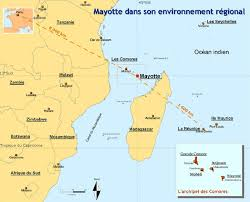 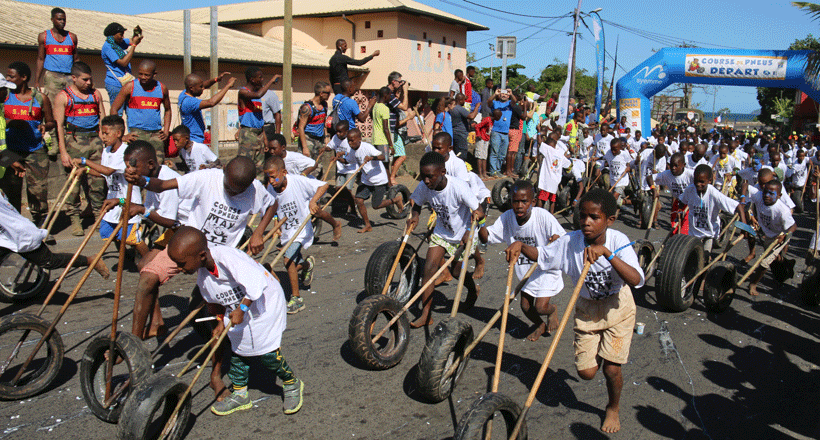 Bienvenue!
Français 3
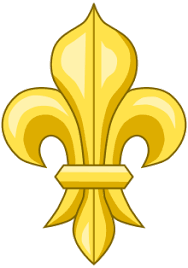 Avertissement!
First unit exam of the semester: Friday, September 9
la tulipe noire
plus que parfait
passé simple
tous les autres modes et temps
La fin
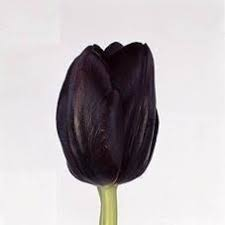 Devoirs
Billet de sortie
À votre avis, quelle était le meilleure chose et la pire chose de la fin de La Tulipe Noire.